¿Cual Es
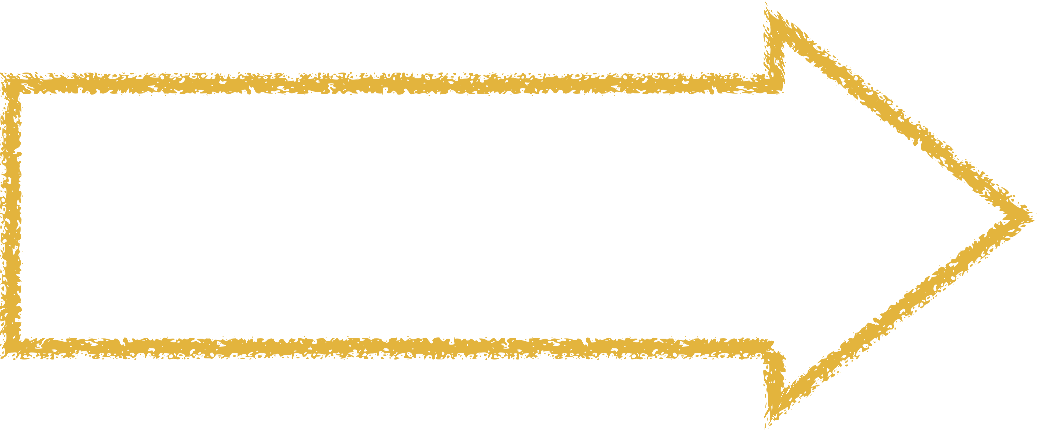 El propósito de Dios
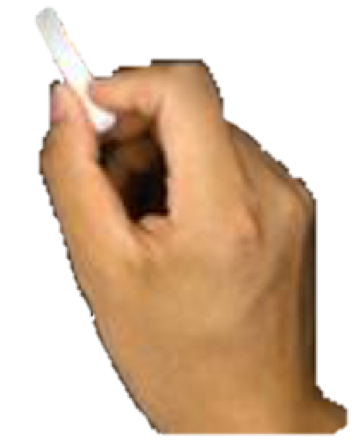 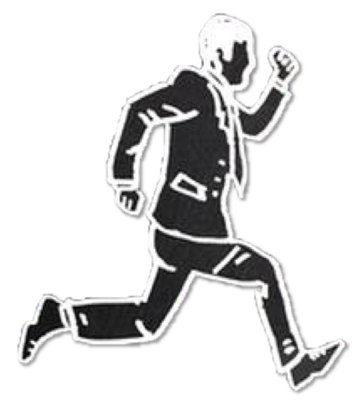 Mesillas 
Milpas
Monclova
Cacaoahtan, Chiapas
[Speaker Notes: Génesis 1:26 Entonces dijo Dios: Hagamos al hombre a nuestra imagen, conforme a nuestra semejanza; y señoree en los peces del mar, en las aves de los cielos, en las bestias, en toda la tierra, y en todo animal que se arrastra sobre la tierra.
 
Génesis 2:7 Entonces Jehová Dios formó al hombre del polvo de la tierra, y sopló en su nariz aliento de vida, y fue el hombre un ser viviente.

Isa 43:7  todos los llamados de mi nombre; para gloria mía los he creado, los formé y los hice

Hechos 17:24 El Dios que hizo el mundo y todas las cosas que en él hay, siendo Señor del cielo y de la tierra, no habita en templos hechos por manos humanas,
 Y de una sangre ha hecho todo el linaje de los hombres, para que habitasen sobre toda la faz de la tierra; y les ha prefijado el orden de los tiempos, y los términos de la habitación de ellos;
Act 17:27  Para que buscasen á Dios, si en alguna manera, palpando, le hallen; aunque cierto no está lejos de cada uno de nosotros]
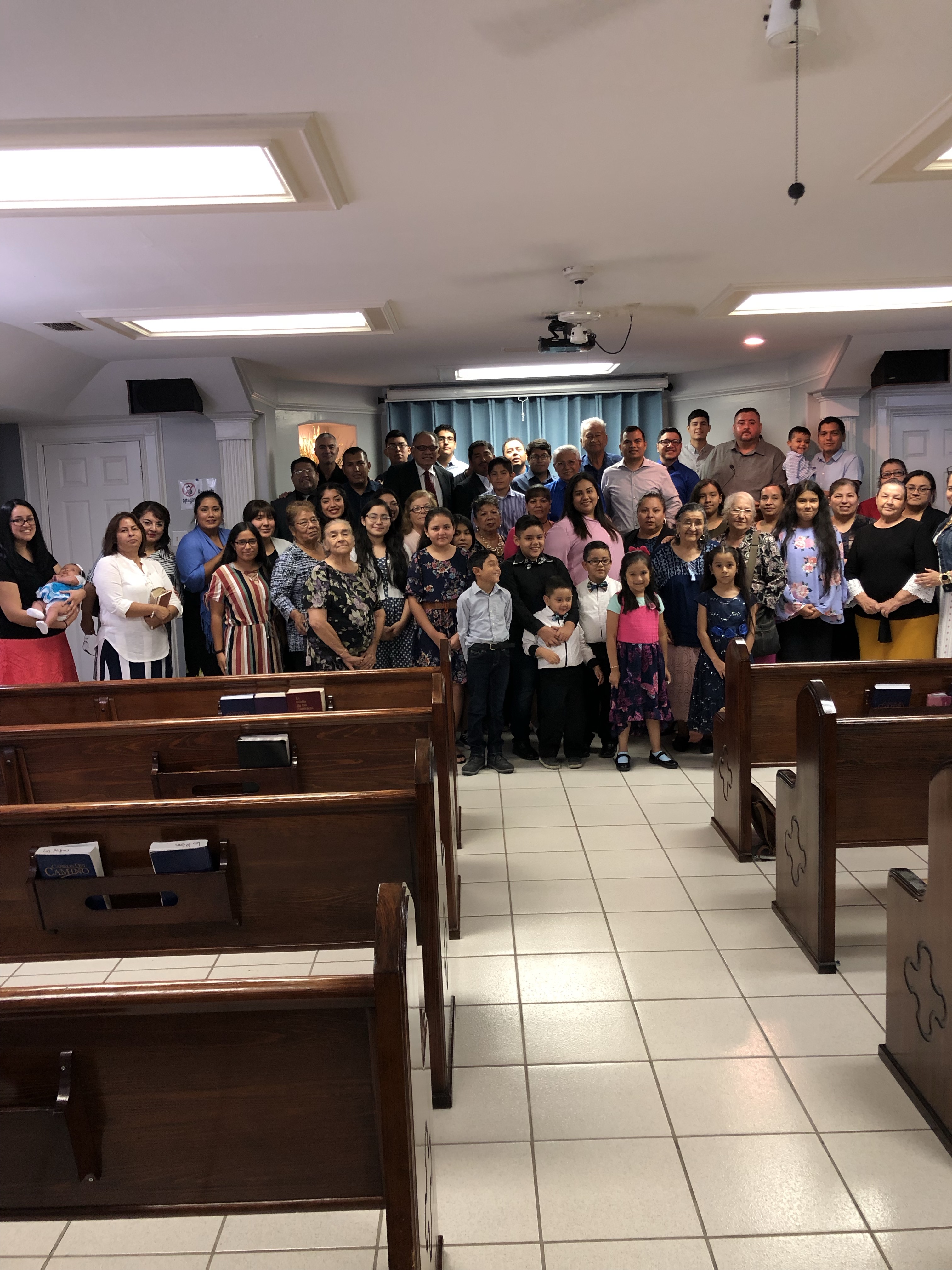 " Saludos a la Iglesia de Cristo en Chilpancingo "
¿Cual Es
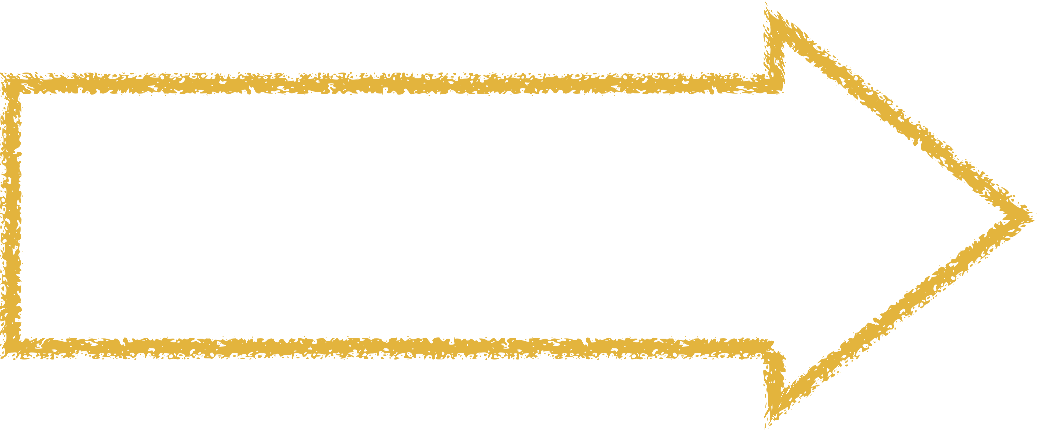 El propósito de Dios
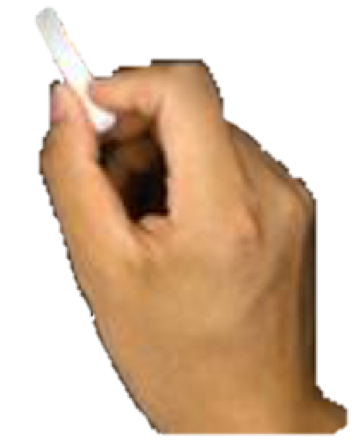 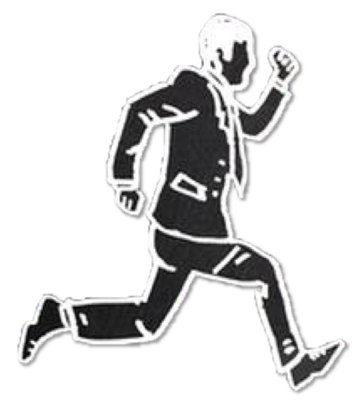 Para mi Vida?
[Speaker Notes: Génesis 1:26 Entonces dijo Dios: Hagamos al hombre a nuestra imagen, conforme a nuestra semejanza; y señoree en los peces del mar, en las aves de los cielos, en las bestias, en toda la tierra, y en todo animal que se arrastra sobre la tierra.
 
Génesis 2:7 Entonces Jehová Dios formó al hombre del polvo de la tierra, y sopló en su nariz aliento de vida, y fue el hombre un ser viviente.

Isa 43:7  todos los llamados de mi nombre; para gloria mía los he creado, los formé y los hice

Hechos 17:24 El Dios que hizo el mundo y todas las cosas que en él hay, siendo Señor del cielo y de la tierra, no habita en templos hechos por manos humanas,
 Y de una sangre ha hecho todo el linaje de los hombres, para que habitasen sobre toda la faz de la tierra; y les ha prefijado el orden de los tiempos, y los términos de la habitación de ellos;
Act 17:27  Para que buscasen á Dios, si en alguna manera, palpando, le hallen; aunque cierto no está lejos de cada uno de nosotros]
EN CUANTO A LOS PROPÓSITOS DE DIOS 
PARA CON ALGUNAS PERSONAS,
FUE MUY
Específico
[Speaker Notes: Jer 1:5  Antes que yo te formara en el seno materno, te conocí, y antes que nacieras, te consagré, te puse por profeta a las naciones.

Act 9:15  Pero el Señor le dijo: Ve, porque él me es un instrumento escogido, para llevar mi nombre en presencia de los gentiles, de los reyes y de los hijos de Israel;
Gal 1:15  Pero cuando Dios, que me apartó desde el vientre de mi madre y me llamó por su gracia, tuvo a bien
Gal 1:16  revelar a su Hijo en mí para que yo le anunciara entre los gentiles, no consulté enseguida con carne y sangre

Mat 1:21  Y dará a luz un hijo, y le pondrás por nombre Jesús, porque El salvará a su pueblo de sus pecados.
Act 2:23  a éste, entregado por el plan predeterminado y el previo conocimiento de Dios, clavasteis en una cruz por manos de impíos y le matasteis,]
Por Ejemplo, El tuvo un Propósito
Muy
  Específico
Jeremías - Jeremías 1:5
Paulo - Hch  9:15; Gal 1:15,16
[Speaker Notes: Jer 1:5  Antes que yo te formara en el seno materno, te conocí, y antes que nacieras, te consagré, te puse por profeta a las naciones.

Act 9:15  Pero el Señor le dijo: Ve, porque él me es un instrumento escogido, para llevar mi nombre en presencia de los gentiles, de los reyes y de los hijos de Israel;
Gal 1:15  Pero cuando Dios, que me apartó desde el vientre de mi madre y me llamó por su gracia, tuvo a bien
Gal 1:16  revelar a su Hijo en mí para que yo le anunciara entre los gentiles, no consulté enseguida con carne y sangre

Mat 1:21  Y dará a luz un hijo, y le pondrás por nombre Jesús, porque El salvará a su pueblo de sus pecados.
Act 2:23  a éste, entregado por el plan predeterminado y el previo conocimiento de Dios, clavasteis en una cruz por manos de impíos y le matasteis,]
Pero; en Cuanto a su Obra Maestra que es el ser Humano
1Ti 2:4
 Dios quiere que todos los hombres sean salvos, y vengan al conocimiento de la verdad.
Dice el Apóstol Pedro que Dios no quiere que nadie perezca 2 Ped 3:9
¿Quiero yo la muerte del impío dice el Señor?
Siendo pecadores Cristo murió por nosotros dice Pablo
[Speaker Notes: 4  El Dios que hizo el mundo y todas las cosas que en él hay, siendo Señor del cielo y de la tierra, no habita en templos hechos por manos humanas,
Act 17:25  ni es honrado por manos de hombres, como si necesitase de algo; pues él es quien da a todos vida y aliento y todas las cosas.
Act 17:26  Y de una sangre ha hecho todo el linaje de los hombres, para que habiten sobre toda la faz de la tierra; y les ha prefijado el orden de los tiempos, y los límites de su habitación;
Act 17:27  para que busquen a Dios, si en alguna manera, palpando, puedan hallarle, aunque ciertamente no está lejos de cada uno de nosotros

Ezequiel 18:23 ¿Quiero yo la muerte del impío? dice Jehová el Señor. ¿No vivirá, si se apartare de sus caminos?

Ezequiel 18:32 Porque no quiero la muerte del que muere, dice Jehová el Señor; convertíos, pues, y viviréis.

Ezequiel 33:11 Diles: Vivo yo, dice Jehová el Señor, que no quiero la muerte del impío, sino que se vuelva el impío de su camino, y que viva. Volveos, volveos de vuestros malos caminos; ¿por qué moriréis, oh casa de Israel?


Romanos 5:8 Mas Dios muestra su amor para con nosotros, en que siendo aún pecadores, Cristo murió por nosotros.

Colosenses 1:21 Y a vosotros también, que erais en otro tiempo extraños y enemigos en vuestra mente, haciendo malas obras, ahora os ha reconciliado]
¿Cuál es
El propósito 
De Dios
¡Que Ud sea Salvo!
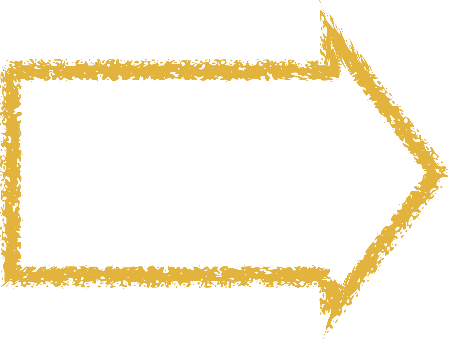 Pero solo serán Salvos aquellos que según el propósito eterno de Dios, obedecen su evangelio-   1 Ped  1:3-9
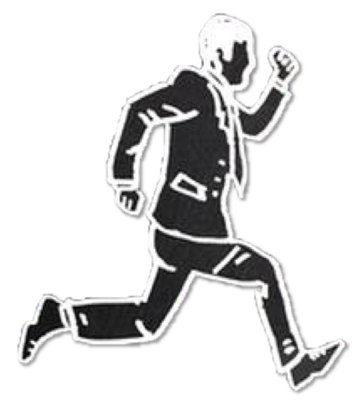 Para mi Vida?
[Speaker Notes: Isaías 64:6 Si bien todos nosotros somos como suciedad, y todas nuestras justicias como trapo de inmundicia; y caímos todos nosotros como la hoja, y nuestras maldades nos llevaron como viento.

Born Again to a Living Hope
1Pe 1:3  Bendito el Dios y Padre de nuestro Señor Jesucristo, que según su grande misericordia nos hizo renacer para una esperanza viva, por la resurrección de Jesucristo de los muertos,
1Pe 1:4  para una herencia incorruptible, incontaminada e inmarcesible, reservada en los cielos para vosotros,
1Pe 1:5  que sois guardados por el poder de Dios mediante la fe, para alcanzar la salvación que está preparada para ser manifestada en el tiempo postrero.]
Oír
Rom. 10:17
Pero; para ser SALVO,
Hay ciertas condiciones que Nuestro Dios ha establecido
Confesar
Ser Bautizado
Arrepentirse
PERSEVERANCIA
Creer
4
1
5
3
2
Hch 2:38; 1 Ped 3:21
Jn 8:24; Heb 11:6
Mat 24:13  Mas el que persevere hasta el fin, éste será salvo.
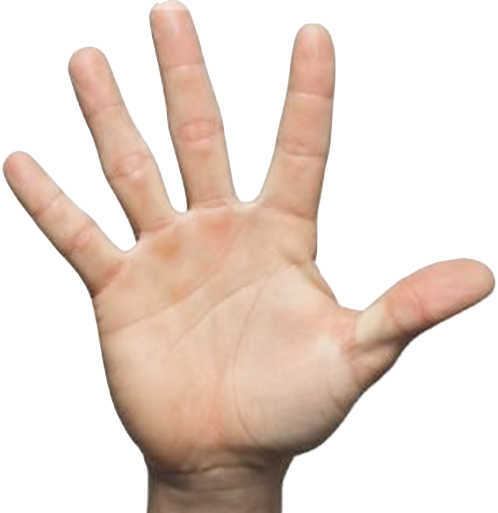 Lucas 13:3,5; Hch 17:30
Mat. 10:32,33; Rom 10:9
[Speaker Notes: Oír......17 Así que la fe es por el oír, y el oír, por la palabra de Dios.
CREER....
Joh 8:  m. 24    Por eso os dije que moriréis en vuestros pecados; porque si no creéis que yo soy, en vuestros pecados moriréis.
Heb 11:6    Pero sin fe es imposible agradar a Dios; porque es necesario que el que a Dios se acerca, crea que le hay, y que es galardonador de los que le buscan.

ARREPENTIRSE
Luk 13:1    En este mismo tiempo estaban allí unos que le contaban acerca de los galileos, cuya sangre Pilato había mezclado con sus sacrificios.Luk 13:2    Y respondiendo Jesús, les dijo: ¿Pensáis que estos galileos, porque padecieron tales cosas, eran más pecadores que todos los galileos?Luk 13:3
    Os digo: No, antes si no os arrepentís, todos pereceréis igualmente.
Act 17:30    Pero Dios, habiendo pasado por alto los tiempos de esta ignorancia, ahora demanda a todos los hombres en todo lugar, que se arrepientan;
CONFESAR
Mat 10:32    Cualquiera, pues, que me confesare delante de los hombres, también yo le confesaré delante de mi Padre que está en el cielo.Mat 10:33    Y cualquiera que me negare delante de los hombres, también yo le negaré delante de mi Padre que está en el cielo.

Rom 10:9    Que si confesares con tu boca al Señor Jesús, y creyeres en tu corazón que Dios le levantó de los muertos, serás salvo.Rom 10:10    Porque con el corazón se cree para justicia, mas con la boca se hace confesión para salvación.]
Bautizado
Para muerte
Nos pone
En la Iglesia
Comienza
Cambio
Esencial
Para Sal.
El Desafío de Tomar
Las cosas de Dios en Serio
Paralelo a  la Muerte, Sepultura y 
Resurrección de Cristo
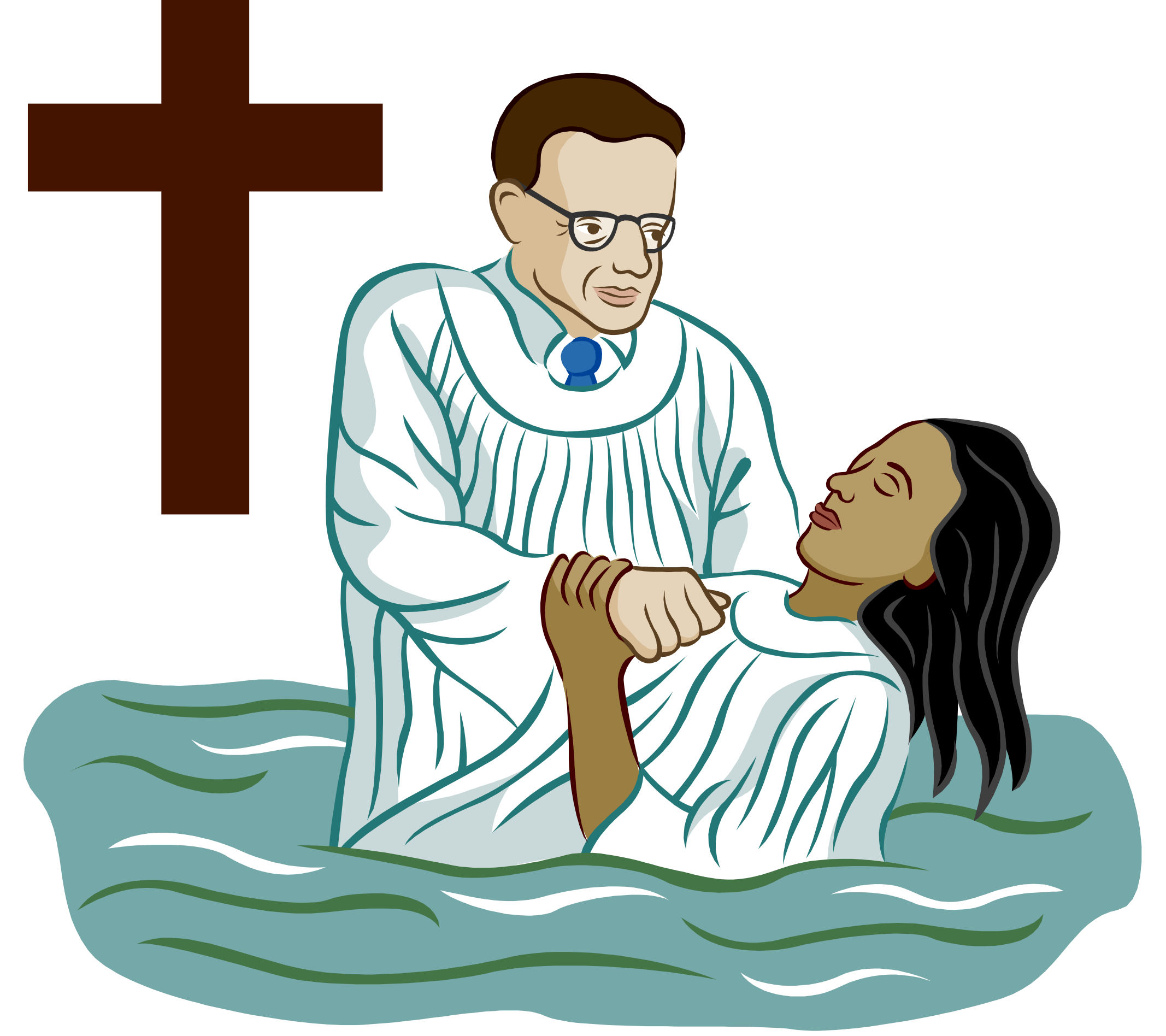 "El que creyere y fuere bautizado, será salvo; mas el que no creyere, será condenado." (Marcos. 16:16)
Hombre Obedece
Dios
Salva
Hombre
 Lo cree
Un Principio de Dios 
desde toda su Creación
Dios Habla
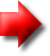 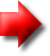 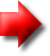 ¡En relación a lo Qué el Hombre Tiene que Hacer Para ser
SALVO!
Dios Habla
El Hombre se Condena
Hombre
No Cree
Hombre
Desobedece




Des
El Señor Jesús desde el cielo con los ángeles de su poder en llama de fuego, para dar retribución a los que no conocieron a Dios, ni obedecen al evangelio de nuestro Señor Jesucristo; los cuales sufrirán pena de eterna perdición, excluidos de la presencia del Señor y de la gloria de su poder,
El incrédulo y desobediente serán Condenados
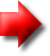 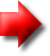 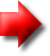 Un Principio de Dios desde 
toda su Creación
2 Tesalonicenses 1:7-10
¿Cuál es
El propósito 
De Dios
HONRARLE A EL
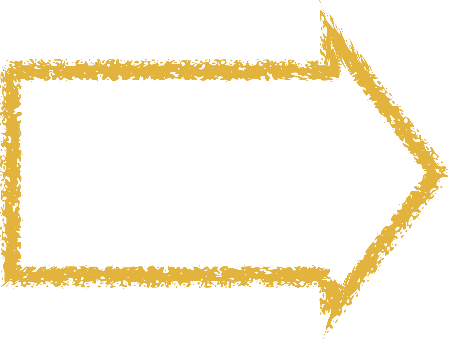 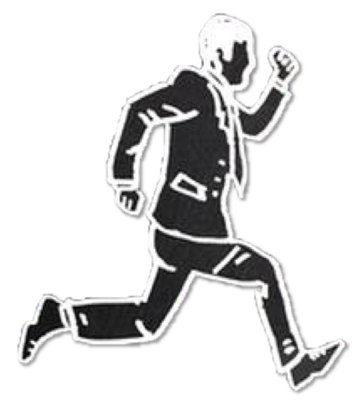 El hombre fue creado con la necesidad de  “ADORAR" - Ecc. 12:11
Dios busca personas que le adoren en Espíritu y Verdad - Jn 4:23,24; Hch  15:17; 17:24-31
Fuimos llamados para proclamar de aquel que nos llamó de las tinieblas  - 1 Ped 2:9; 2 Ped  1:3,4; Ep 5:19
Para mi Vida?
[Speaker Notes: ADORAR 
6  Y por cuanto sois hijos, Dios envió a vuestros corazones el Espíritu de su Hijo, el cual clama: ¡Abba, Padre 
Romanos 8:5-9]
¿Cuál es
El propósito 
De Dios
Seamos como Cristo
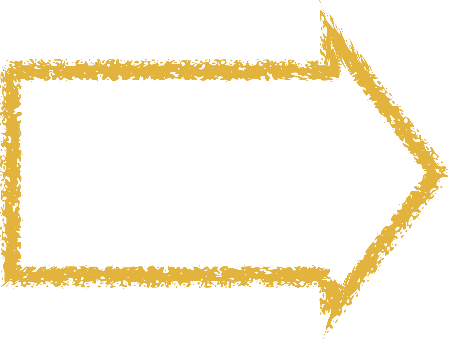 Jesus es nuestro perfecto ejemplo - Mi tarea es seguirle a El- 1 Pe 2:21; Mat 16:24-26
Jesus obedeció a su Padre-mi propósito es obedecer al Padre obedeciendo al Hijo - Mat 17:5;  Heb 5:8,9
El Propósito de Dios es glorificar al cristiano  - Filipenses  3:21; 1 Jn  3:2
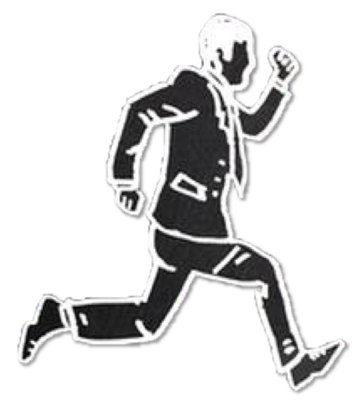 Para mi Vida?
[Speaker Notes: 1Pe 2:21  Porque para esto fuisteis llamados; pues que también Cristo padeció por nosotros, dejándonos ejemplo, para que vosotros sigáis sus pisadas:
Mat 16:24  Entonces Jesús dijo a sus discípulos: Si alguno quiere venir en pos de mí, niéguese a sí mismo, y tome su cruz, y sígame.
Mat 16:25  Porque el que quiera salvar su vida, la perderá; y el que pierda su vida por causa de mí, la hallará

Mat 17:5  Mientras Él aún hablaba, una nube resplandeciente los cubrió; y he aquí una voz desde la nube, que decía: Éste es mi Hijo amado, en quien tengo contentamiento; a Él oíd.

Heb 5:8  Y aunque era Hijo, por lo que padeció aprendió la obediencia;
Heb 5:9  y habiendo sido hecho perfecto, vino a ser autor de eterna salvación a todos los que le obedecen

Php 3:21  el cual transformará nuestro cuerpo vil, para que sea semejante a su cuerpo glorioso, según el poder con el cual puede también sujetar a sí todas las cosas.]
lGLESIA EN LAS MILPAS A LA IGLESIA EN LAREDO
PREDICADO: 
Juárez 5
Linares Agosto 2017
Delicias enero 2018
Calixto y Ayala Marzo 2018
Juicio
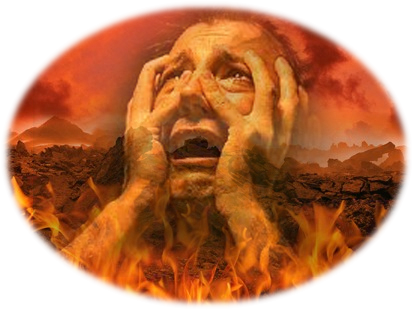 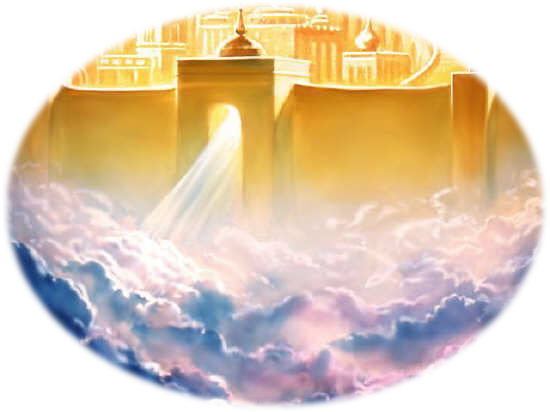 2 Cor 5:10
Una gran sima
Hades: Lugar temporal de los espíritus
Cielos
Infierno
El alma del Justo
El alma del Injusto
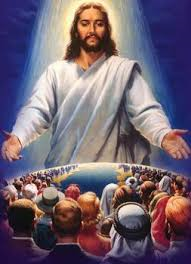 Mat 25:46
Mat 7:13,14
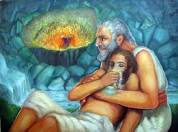 Jesús
El Ladrón
Lázaro
Paraíso
Mat 25:41
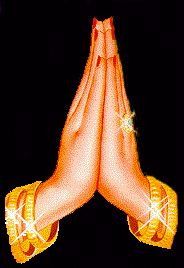 Habrá un díaResurrección
Juan 5:28,29
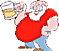 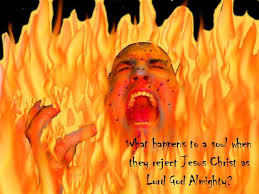 El Rico en Tormento
Ecc.12:7
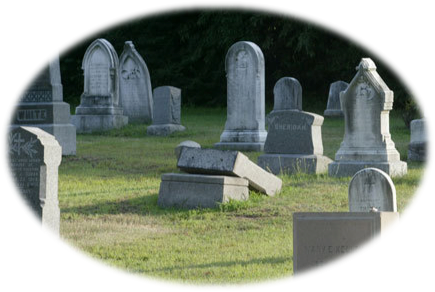 Cuerpo vuelve al polvo 
Gen 3:19
[Speaker Notes: Mat 7:13  Entrad por la puerta estrecha: porque ancha es la puerta, y espacioso el camino que lleva á perdición, y muchos son los que entran por ella.
Mat 7:14  Porque estrecha es la puerta, y angosto el camino que lleva á la vida, y pocos son los que la hallan.

HADES
Quiere decir:
Un lugar en tinieblas. Lugar
ECCLESIATES 12:7
El polvo vuelva a la tierra, como era y el espíritu vuelva a Dios que lo dio.  

Joh 5:28  No os maravilléis de esto; porque vendrá hora, cuando todos los que están en los sepulcros oirán su voz;
Joh 5:29  Y los que hicieron bien, saldrán á resurrección de vida; mas los que hicieron mal, á resurrección de condenación.

JUSTOS Y MALOS 
Mat 13:41  Enviará el Hijo del hombre sus ángeles, y cogerán de su reino todos los escándalos, y los que hacen iniquidad,
Mat 13:42  Y los echarán en el horno de fuego: allí será el lloro y el crujir de dientes.
Mat 13:43  Entonces los justos resplandecerán como el sol en el reino de su Padre: el que tiene oídos para oir, oiga.

Mat 25:46  E irán éstos al tormento eterno, y los justos á la vida eterna

JUICIO
2Co 5:9  Por tanto procuramos también, ó ausentes, ó presentes, serle agradables:
2Co 5:10  📝  Porque es menester que todos nosotros parezcamos ante el tribunal de Cristo, para que cada uno reciba según lo que hubiere hecho por medio del cuerpo, ora sea bueno ó malo.
Rom 2:6    el cual pagará a cada uno conforme a sus obras:
Rev 20:12    Y vi a los muertos, grandes y pequeños, de pie delante del trono, y los libros fueron abiertos; y otro libro fue abierto, que es el libro de la vida, y los muertos fueron juzgados por lo que estaba escrito en los libros, según sus obras.]